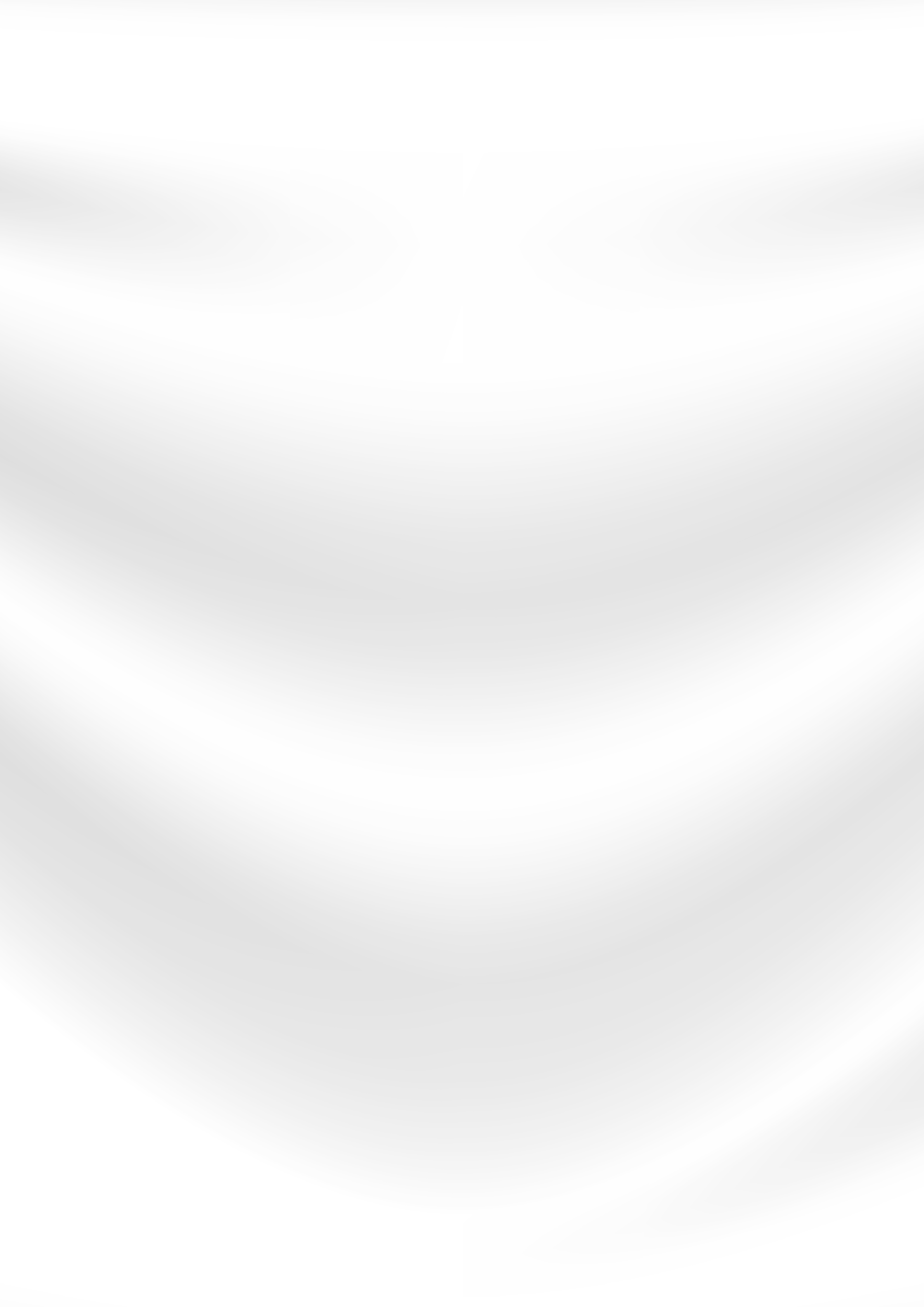 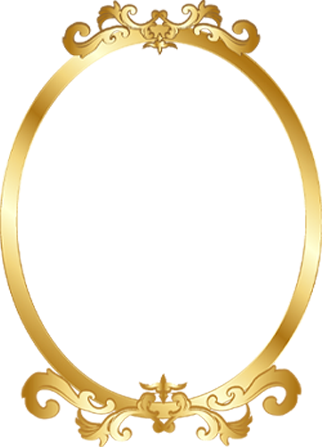 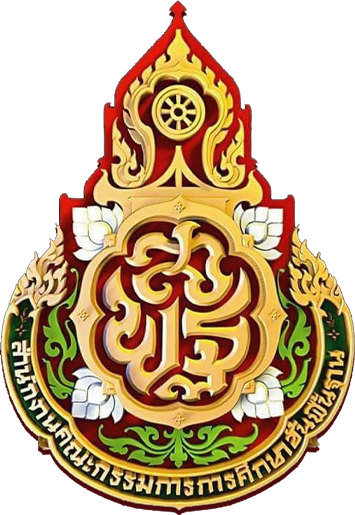 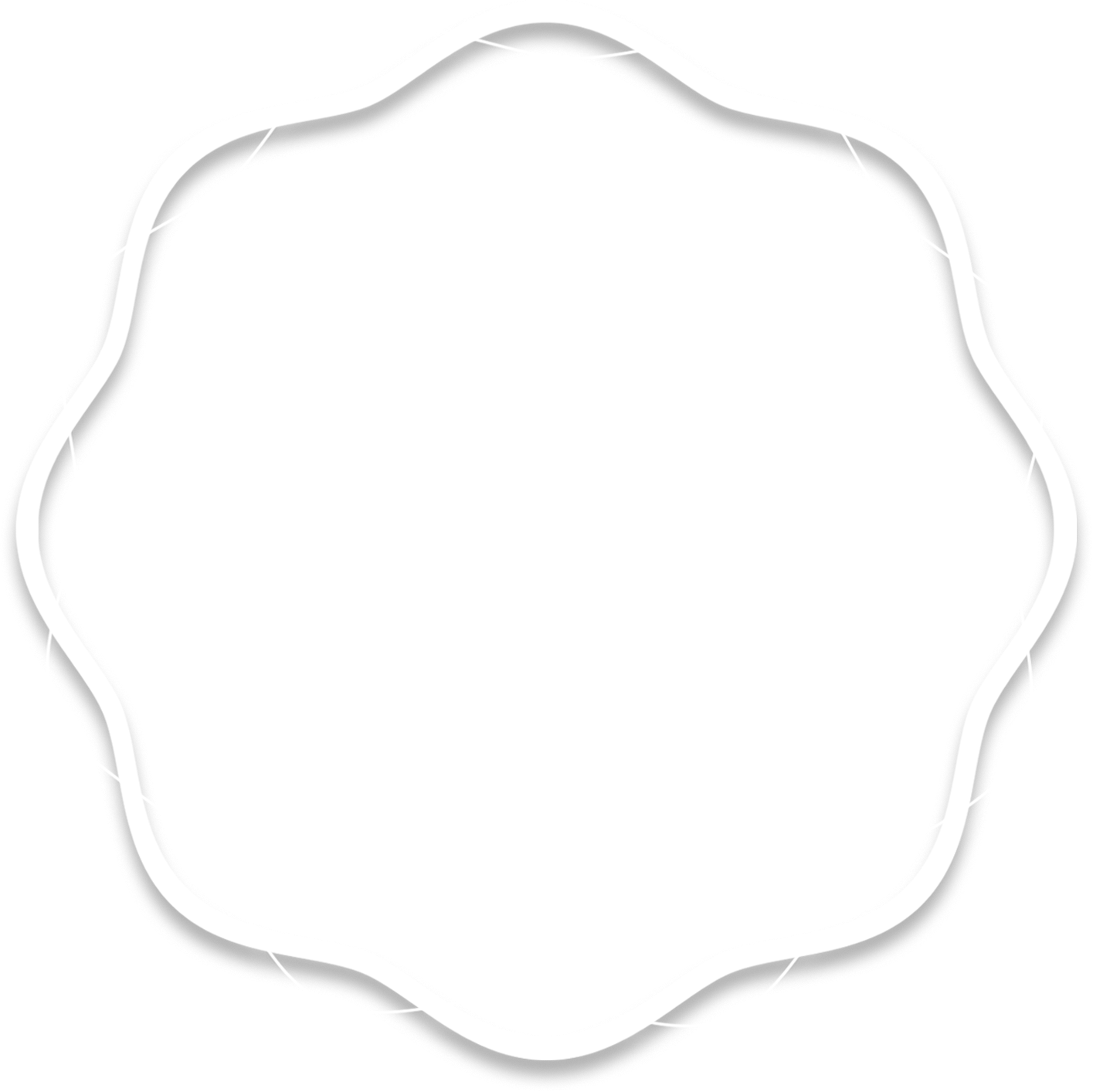 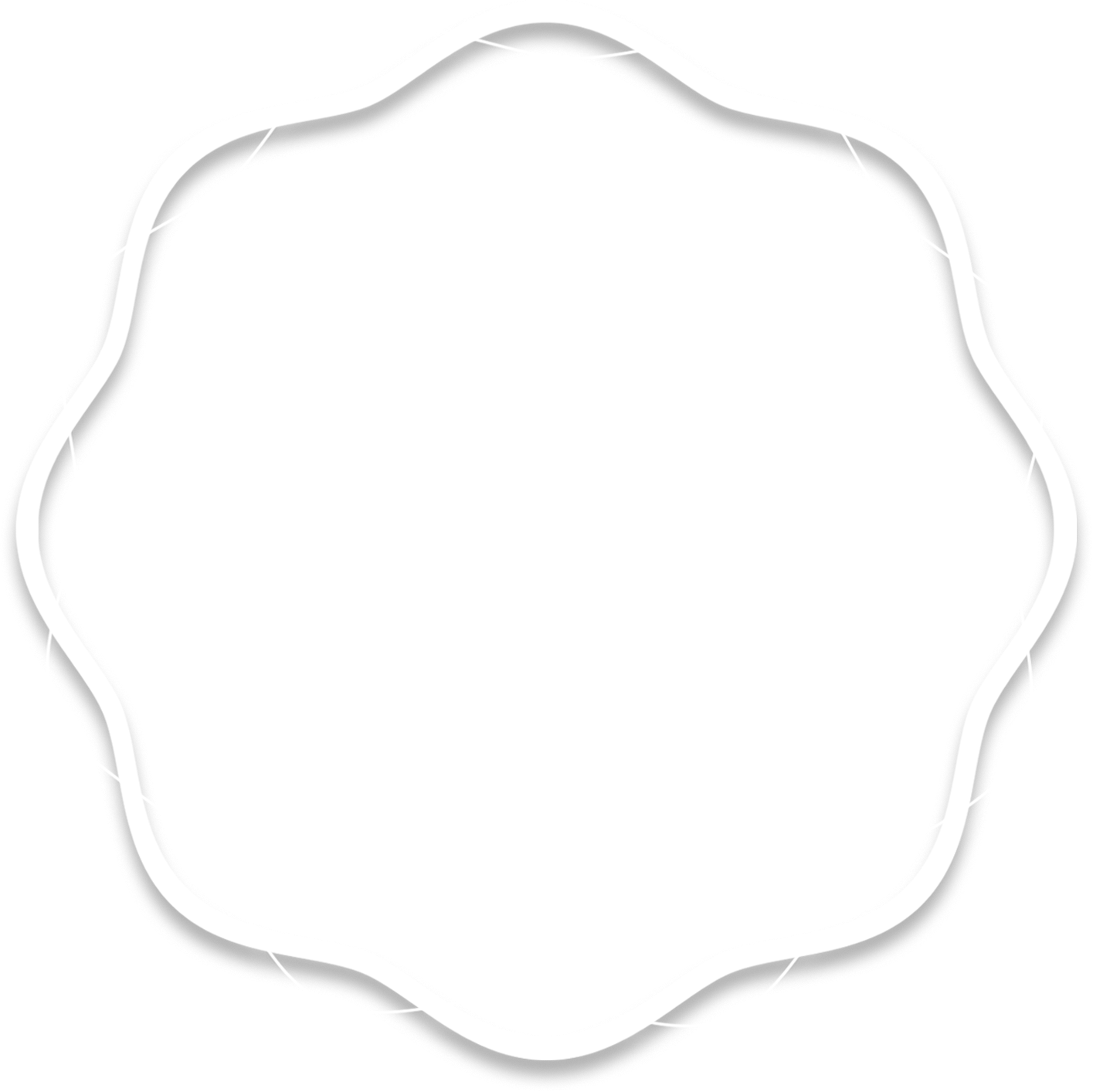 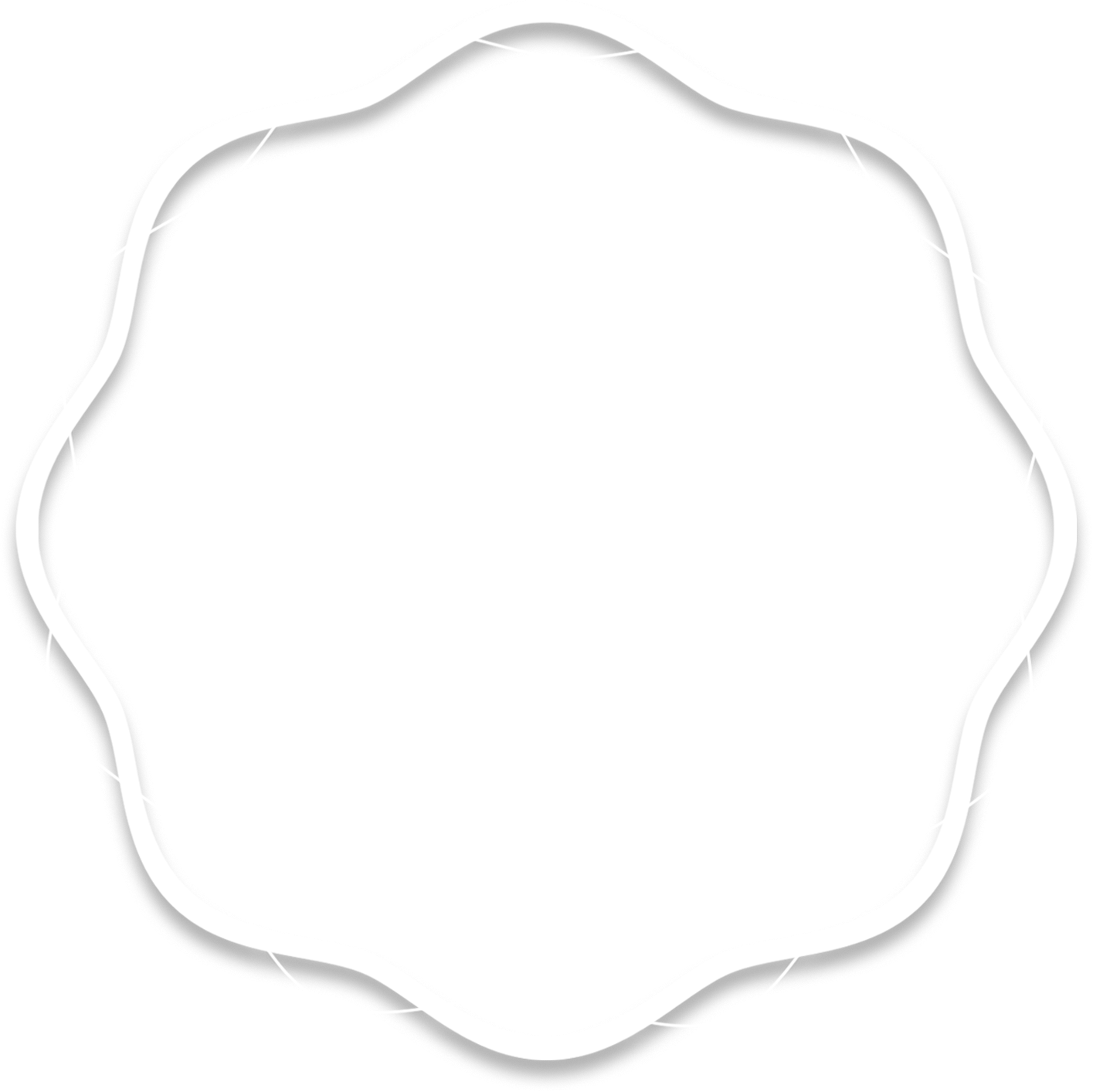 รายงานการประเมินโครงการ PDCA
โครงการพัฒนาครูและบุคลากรให้มีความเชี่ยวชาญทางวิชาชีพ
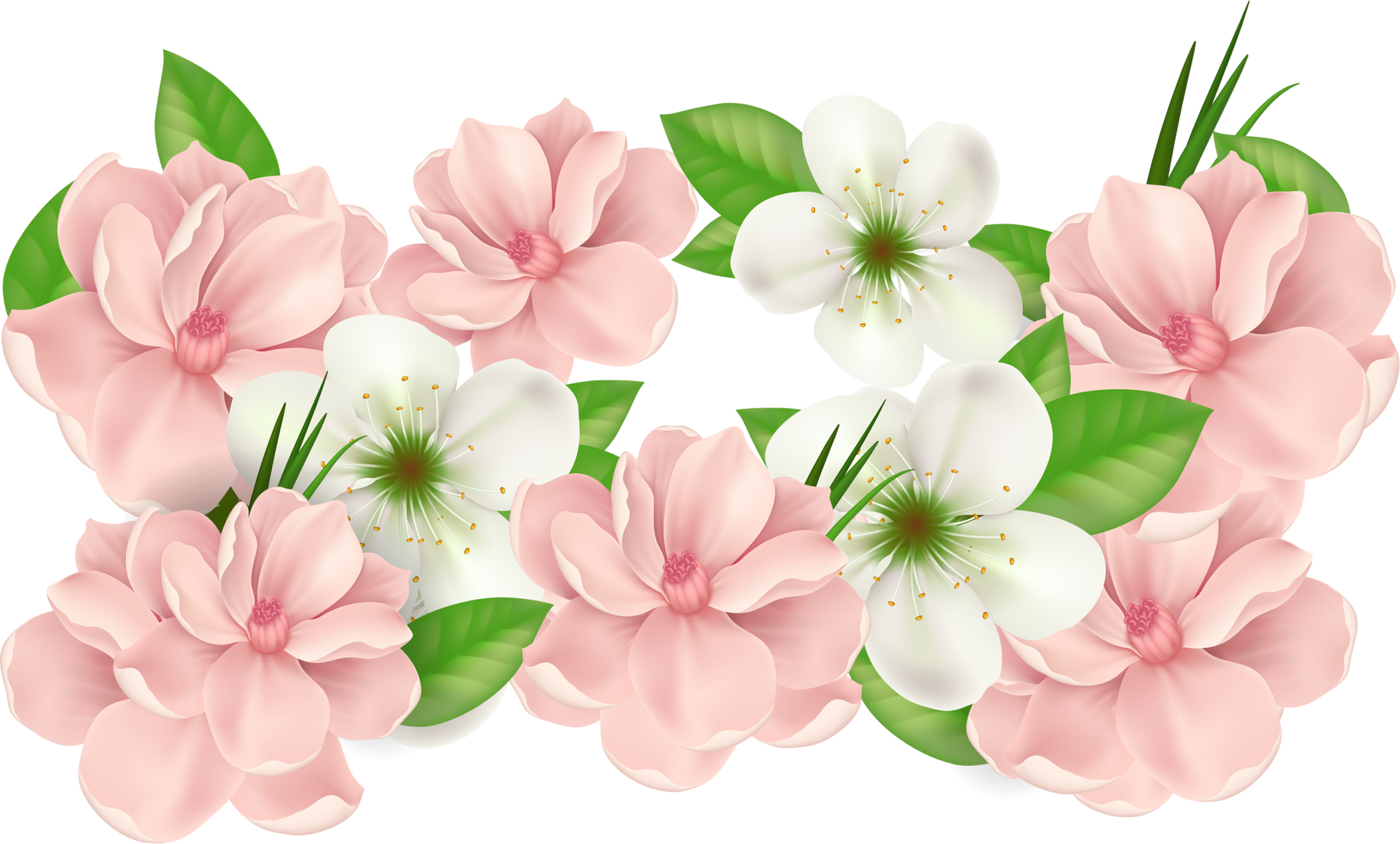 ประจำปีการศึกษา ๒๕๖๕
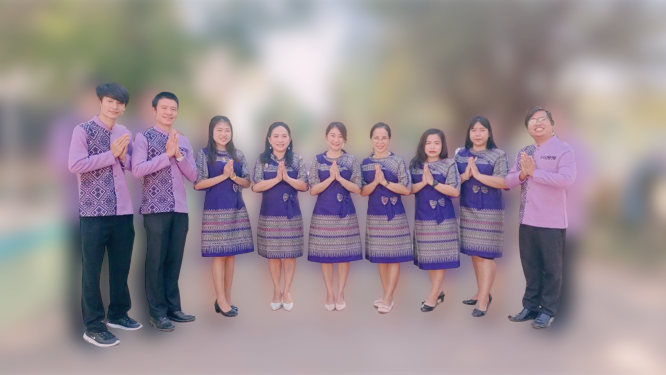 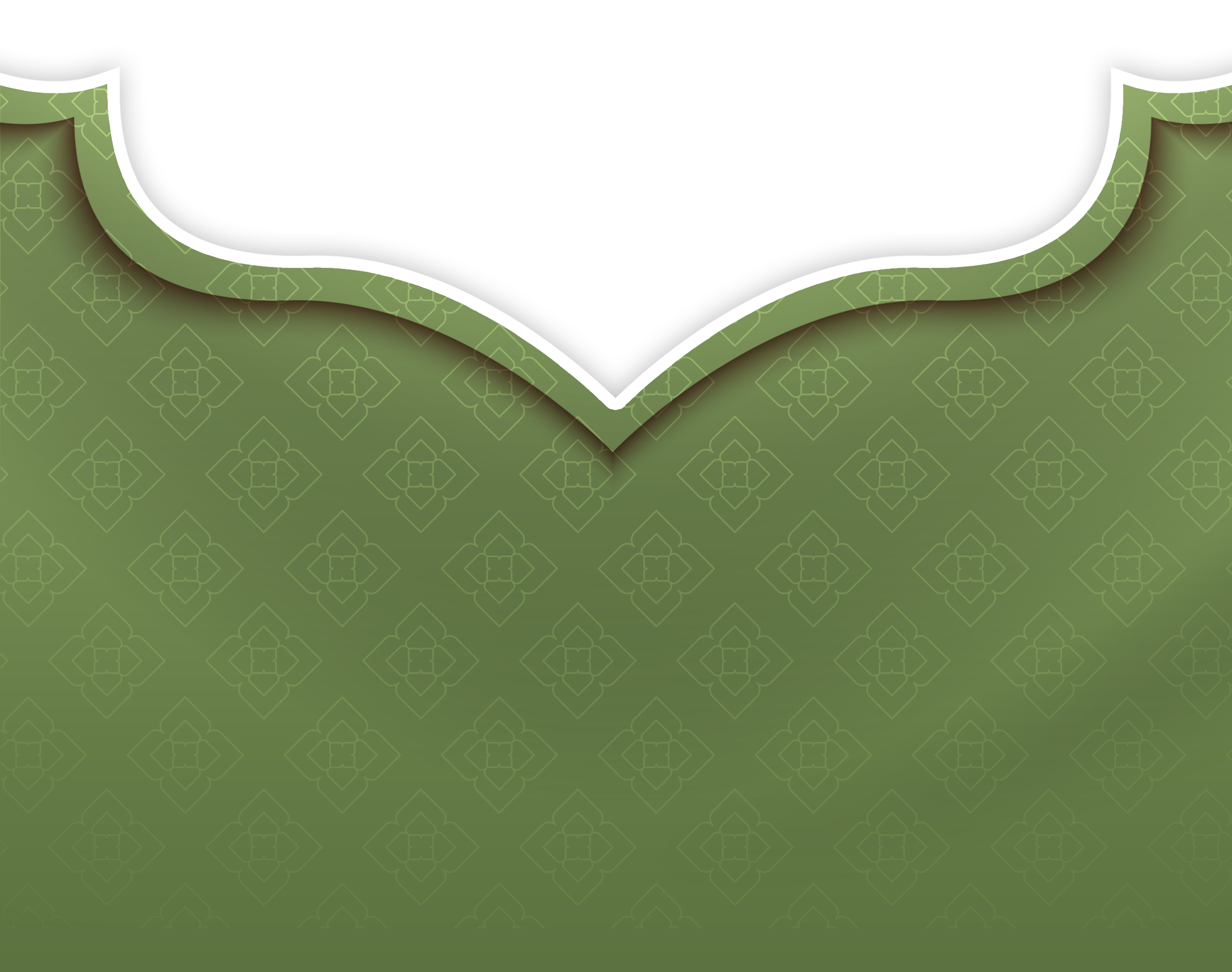 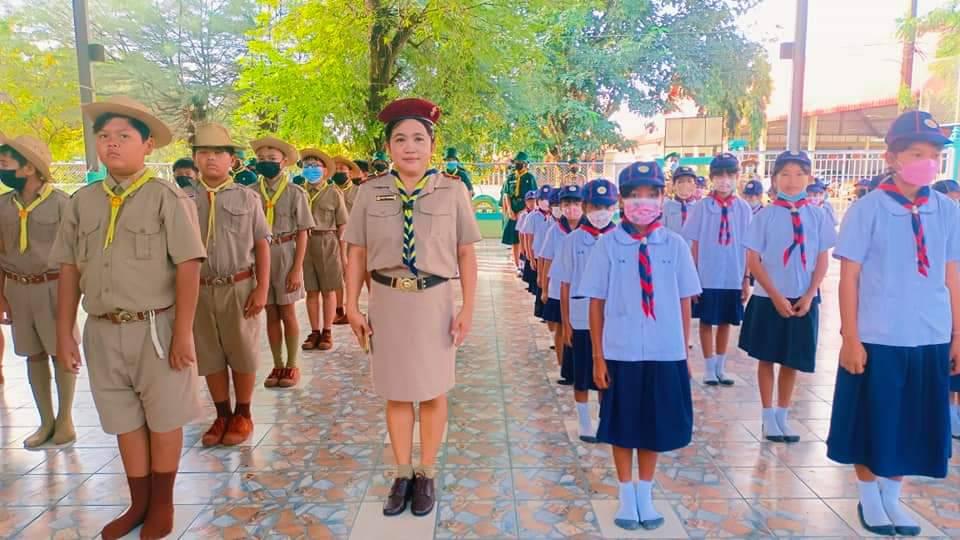 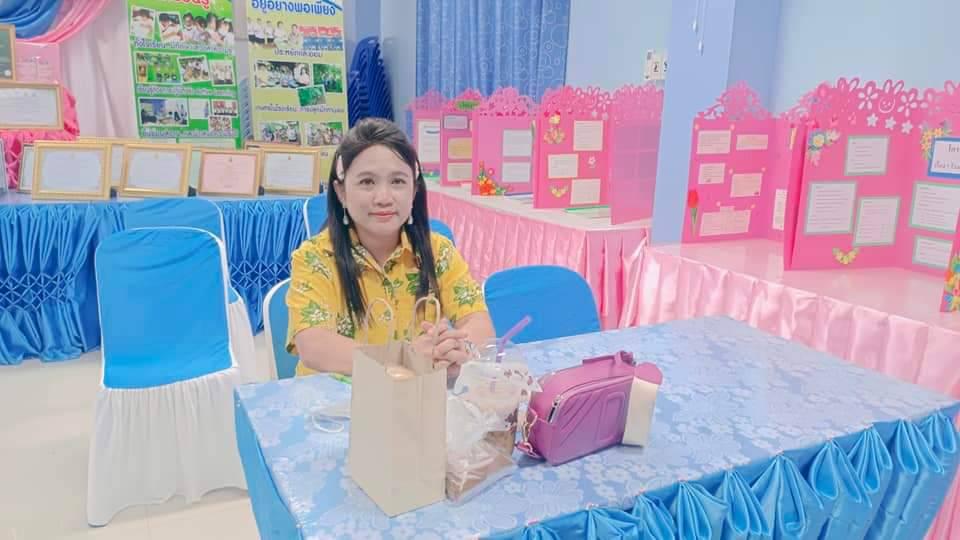 นางสาวภฌลดา  ปรางควิรยา
ตำแหน่ง ครู  วิทยฐานะ ครูชำนาญการพิเศษ –
ครูผู้รับผิดชอบโครงการ
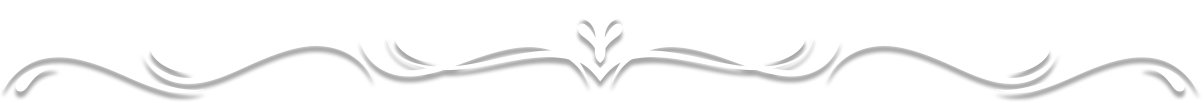 โรงเรียนวัดหนองโพรง
สำนักงานเขตพื้นที่การศึกษาประถมศึกษาปราจีนบุรี เขต ๑ 
สำนักงานคณะกรรมการการศึกษาขั้นพื้นฐาน 
กระทรวงศึกษาธิการ
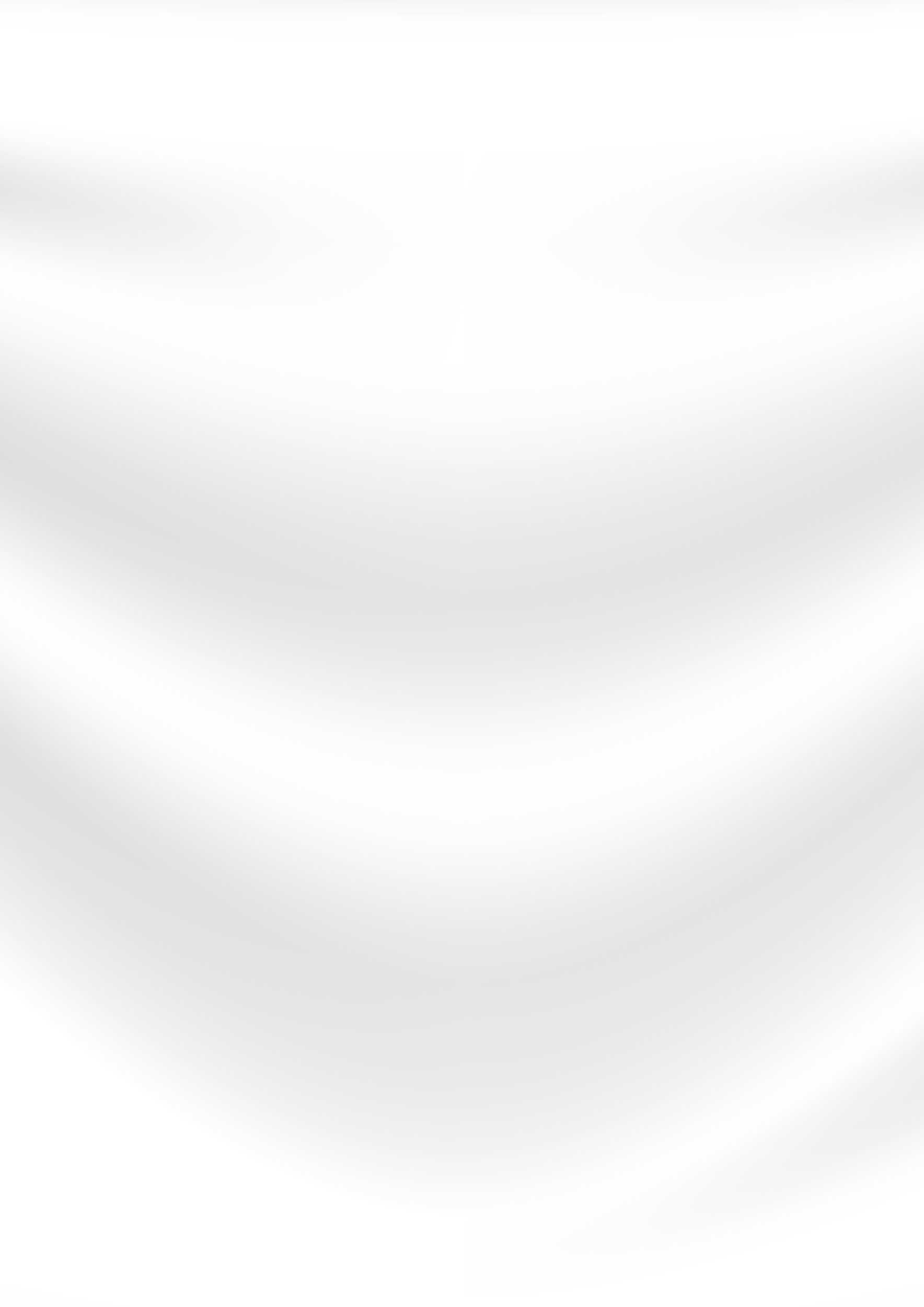 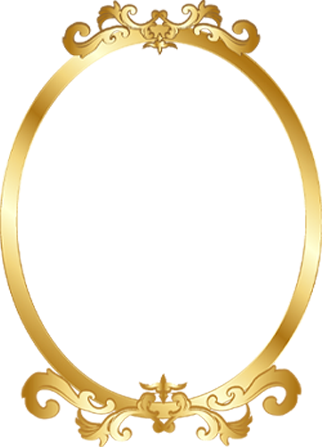 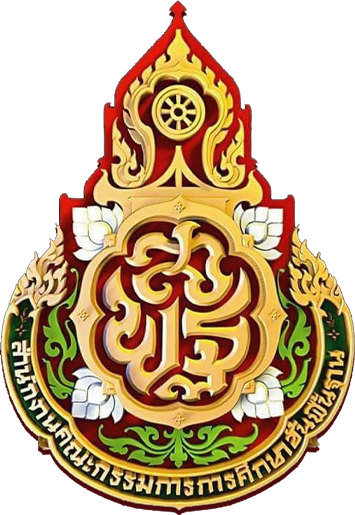 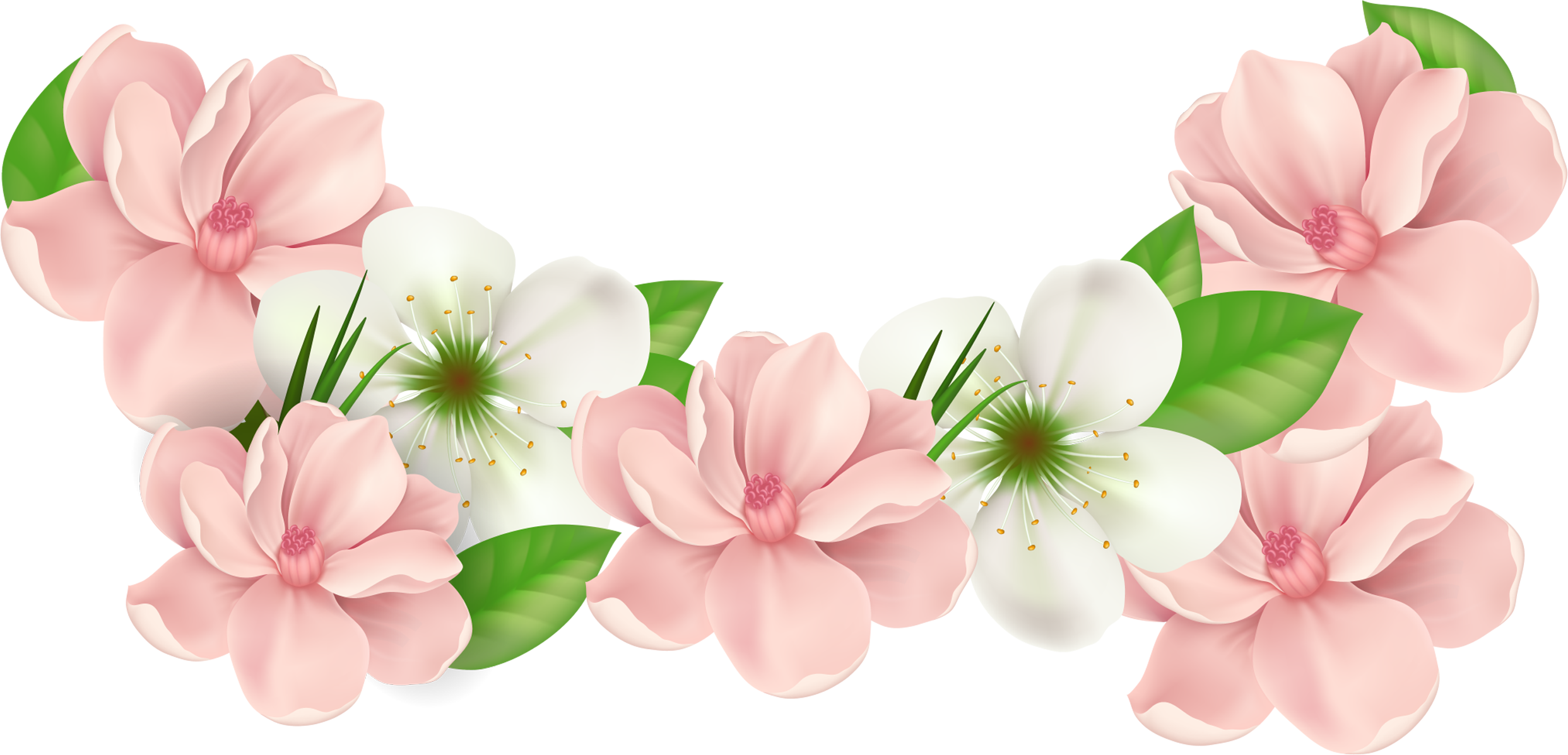 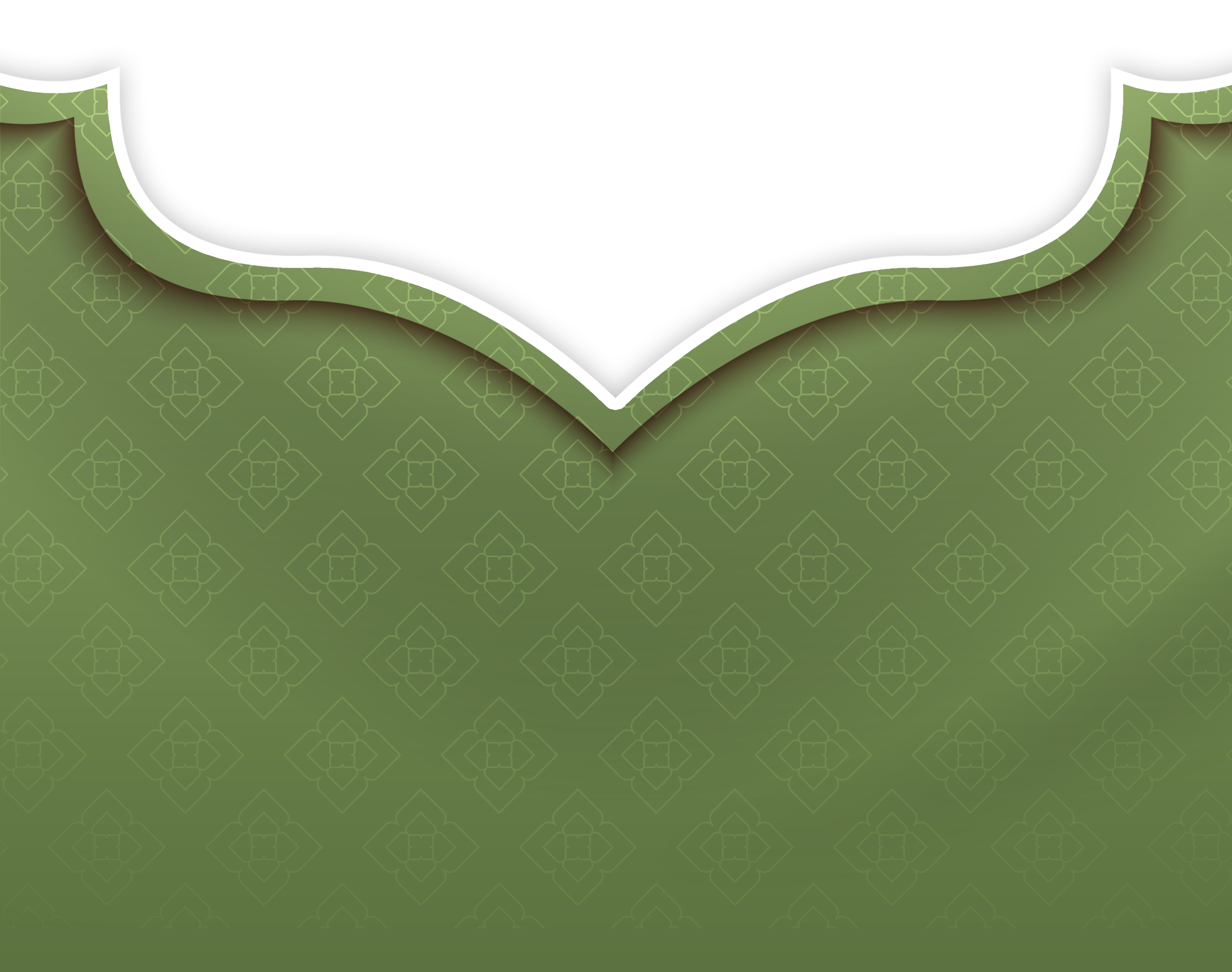 โรงเรียนวัดหนองโพรง
สำนักงานเขตพื้นที่การศึกษาประถมศึกษาปราจีนบุรี เขต ๑ 
สำนักงานคณะกรรมการการศึกษาขั้นพื้นฐาน 
กระทรวงศึกษาธิการ